NOGRR245 Implementation
April Updates



Mario Alberto de la Garza
Manager, Generation Reliability Integration

04/16/2025
NOGRR245 – IBR Ride-Through Requirements – Update
NOGRR245 requires all new and existing Inverter-Based Resources (IBRs) and Type 1/Type 2 Wind Generation Resources (WGRs) to maximize Voltage Ride-Through (VRT) and Frequency Ride-Through (FRT) capabilityMaximization requires implementing settings, parameterization, software, and firmware modifications

Resources with a Standard Generation Interconnection Agreement (SGIA) signed before 8/1/24 must at least meet Legacy VRT and FRT requirements
These Resources may request by 4/1/25 an extension to the compliance deadline or submit a notice of intent to request an exemption from some or all requirements

IBRs with SGIA signed on or after 8/1/24 must meet FRT and IEEE 2800-2022 requirements
These Resources may request by 4/1/25 an extension to comply with certain requirements
Key Dates

October 1, 2024 – NOGRR245 effective date

April 1, 2025 - Deadline to submit a request for extension or a notice of intent to request an exemption

December 31, 2025 – Deadline for existing units to complete maximization unless extension granted by ERCOT

December 31, 2027 – FRT requirement extensions cannot go past this date

December 31, 2028 – VRT requirement extensions cannot go past this date
2
NOGRR245 Review and Exemption Process
April 1, 2025 is the deadline for Resource Entities to submit a notice of intent to request an exemption from NOGRR245 compliance requirements 
All exemption requests must be studied for reliability impact before a decision can be made
Due to possibility of multiple requests in same area, ERCOT will perform one or more cluster studies to evaluate reliability impact of related requests simultaneously
ERCOT expects reviewing the technical data and addressing deficiencies with Resource Entities will take several months
Reliability study is expected to commence early September 2025
April 1, 2025

Deadline for eligible IBRs to request an extension or an exemption from NOGRR245 compliance requirements
Nov – Early Dec
Notify REs of exemption decisions
April – July
Validate submitted data and 
address deficiencies with REs
September – October
Perform NOGRR245 exemption studies
July – August
Develop scope and case to be used in exemption study
Jan 2026
Apr 2025
May
Jun
Jul
Aug
Sep
Oct
Nov
Dec
Key Takeaway: ERCOT is preparing to process and study IBR requests for exemptions from the NOGRR245 compliance requirements
3
NOGRR245 Extension Process
April 1, 2025 is deadline to request extension of NOGRR245 compliance deadline of 12/31/25
ERCOT reviews extension request as soon as practicable
ERCOT informs MP if submission is complete
If not complete, MP has 10 Business Days to remedy
Once complete:
ERCOT designates senior rep w/n 7 days
ERCOT makes decision w/n 180 days (may request longer)
ERCOT notifies MP of decision
MP may appeal to PUCT
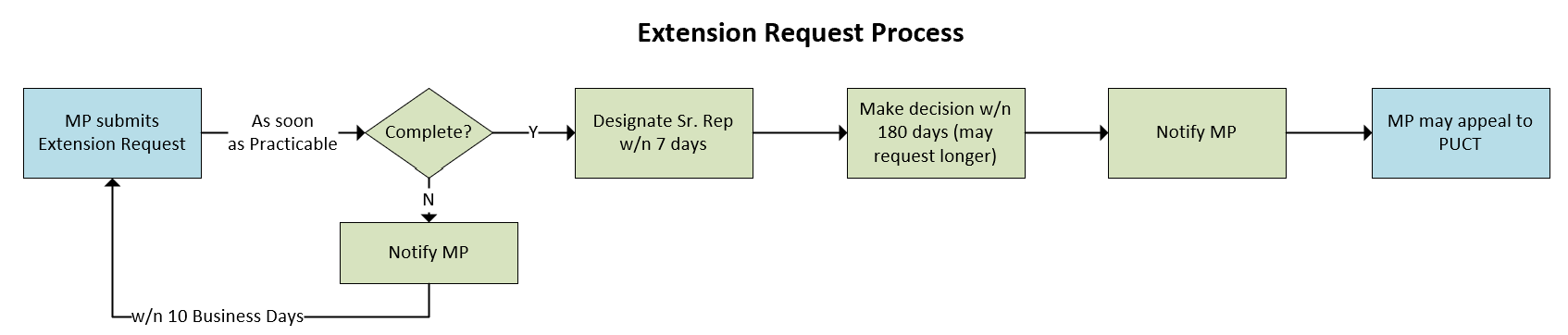 Key Takeaway: ERCOT is preparing to handle extension requests for deadline for NOGRR245 compliance requirements
4
Key Metrics from Ride-Through Data Request*
ERCOT sent RFIs to REs for 795 Resources in Network Operations Model and near commissioning or already commissioned
765 responses received by 4/1/25 deadline (4 late responses)
292 requested extension and/or submitted Notice of Intent to request an exemption
IEs and REs in early stages of the interconnection process had to respond to RFIs only if requesting extension or submitting Notice of Intent to request an exemption
104 responses received by 4/1/25 (29 late responses)
19 requested extension and/or submitted Notice of Intent to request an exemption
* Preliminary data subject to change as data deficiencies are identified and addressed by submitting RE
5
Obligations Going Forward
The following apply to all Inverter-Based Resources (IBRs), Type 1 Wind-powered Generation Resources (WGRs) and Type 2 WGRs (Applicable Resources) that did not, by 4/15/25, request an extension or submit a notice of intent to request an exemption from the Frequency Ride-Through (FRT) and Voltage Ride-Through (VRT) requirements in Nodal Operating Guides (NOG) Sections 2.6 and 2.9 that went into effect on 10/1/24:
Applicable Resources must meet the FRT requirements no later than 12/31/25 or at the time of synchronization for new IBRs. See, NOG Sec. 2.6.2.1(6).
Applicable Resources must maximize the performance of their protection systems, controls, and other plant equipment (within equipment limitations and consistent with Good Utility Practice) to meet and, if possible, exceed the capability and performance set forth in sections 5, 7 and 9 of the IEEE 2800-2022 standard no later than 12/31/25. See, NOG Sec. 2.9.1(8).
Applicable Resources with a SGIA executed prior to 8/1/24 that cannot fully meet the requirements of sections 5, 7, and 9 of the IEEE 2800-2022 standard must maximize the performance of protection systems, controls, and other plant equipment (within equipment limitations and consistent with Good Utility Practice) to achieve, as close as reasonably possible, the capability and performance set forth in sections 5, 7 and 9 of the IEEE 2800-2022 standard as soon as practicable but no later than 12/31/25 or its Commercial Operations Date (COD), whichever is later. See, NOG Sec. 2.9.1(8).
Applicable Resources with a SGIA executed before 8/1/24 that cannot fully meet the requirements of sections 5, 7, and 9 of the IEEE 2800-2022 standard must meet the VRT requirements in NOG Sec. 2.9.1.2 no later than 12/31/25 or its COD, whichever is later. See, NOG Sec. 2.9.1(1)(b); NOG Sec. 2.9.1.2(8).
Applicable Resources with a SGIA executed after 8/1/24 that cannot fully meet the requirements of sections 5, 7, and 9 of the IEEE 2800-2022 standard must meet the VRT requirements in NOG Sec. 2.9.1.1 no later than 12/31/25. See, NOG Sec. 2.9.1(1)(a)(i); NOG Sec. 2.9.1.1(8).
6
Questions?
7